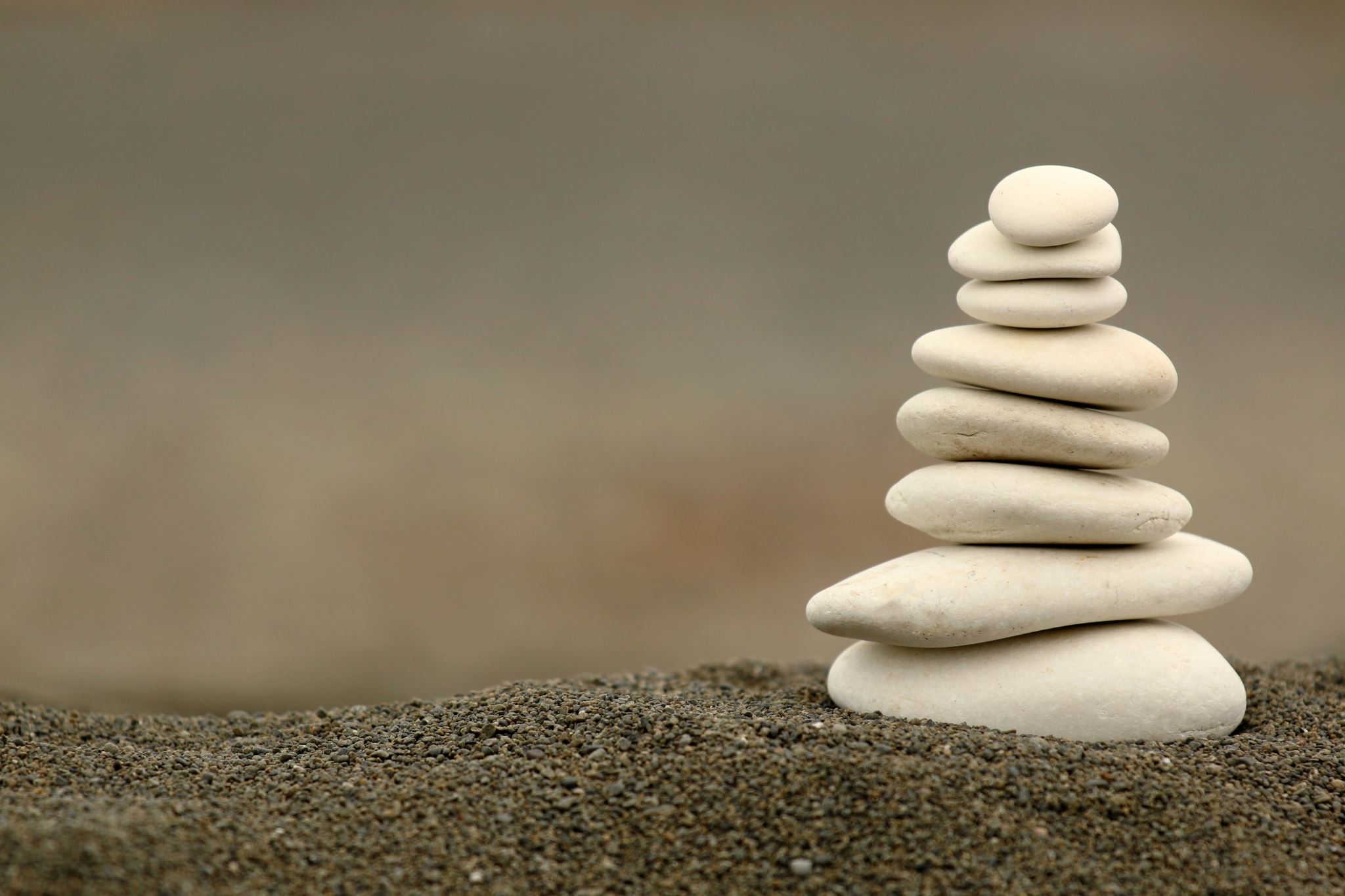 Intro to Meditation and Mindfulness
- About 30-45 minutes+ Thanksgiving Event
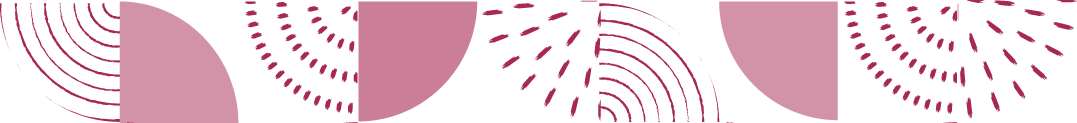 Icebreaker Game- Fastest Animal
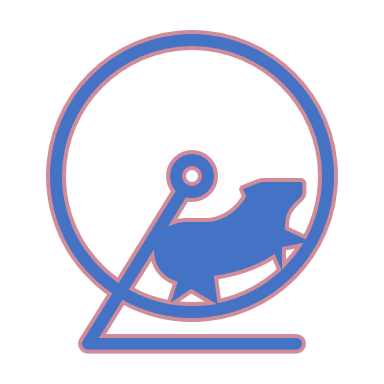 Metronome Breathing Activity
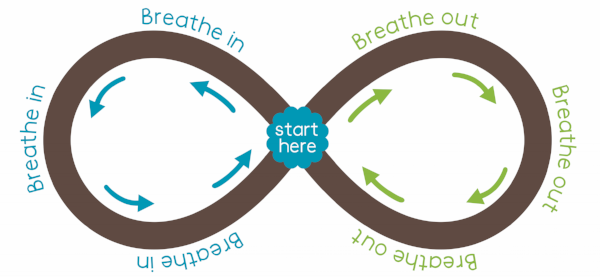 https://www.youtube.com/watch?v=gTw5BV6R4uw&ab_channel=orgforlearning


3 minutes
Motivation & Benefits
Meditation vs Mindfulness
Problems to encounter
Nature of Mind/Brain
Go towards future and past
Go towards negatives(Cognitive Reactivity)
Escape Boredom(seek stimulation)
Unable to be patient with yourself
Fight/Flight response
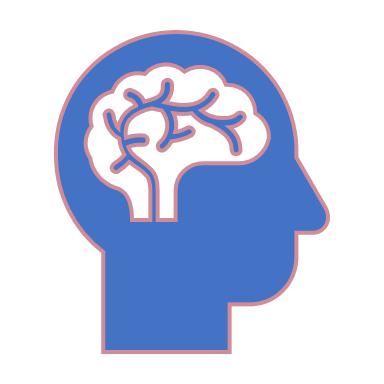 Meditation Technique: Breathing
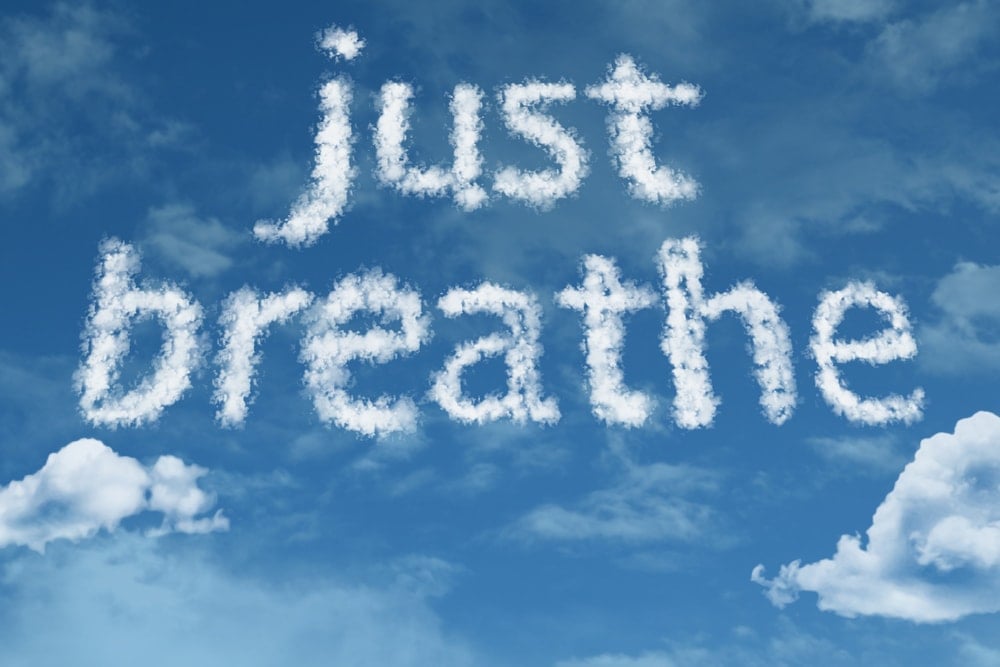 Before you begin if you need to regulate your breath to be more uniform try taking longer breaths and letting them out more slowly
Have a one syllable word for inhalation and exhalation
“In” and “Out”
“1” and “2”
“Let” and “Go”
Make your own
Using the syllable as a sword
Abdomen rise and fall

When beginning your breathing techniques it can be helpful to focus on positive things when you inhale and imagine you are exhaling negative thoughts and feelings 
Main goal is to focus on the breath as a cue
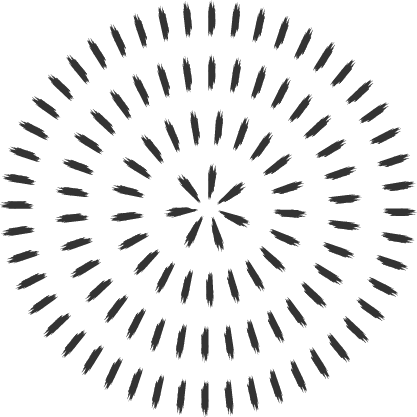 Meditation Technique: Body Scan
Body scan mediation is a good way to release tension you might not even realize you're experiencing. 
Benfits: 
Improved sleep quality
Anxiety relief
Stress relief
Greater self-awareness
Boosts self-compassion
How to in 4 easy steps: 
1. Stop. Remember - sit up tall, keep your back straight, and find a posture that is both energized and relaxed. Alternatively, you can lay down for this mediation. 
2. Breathe. Take 10 deep breaths to relax. 
3. Think. Focus on the sensations in your body in the following order: head, face, neck, shoulders, upper back, lower back, abdomen, pelvis, upper legs, lower legs, and feet. 
4. Repeat in reverse.
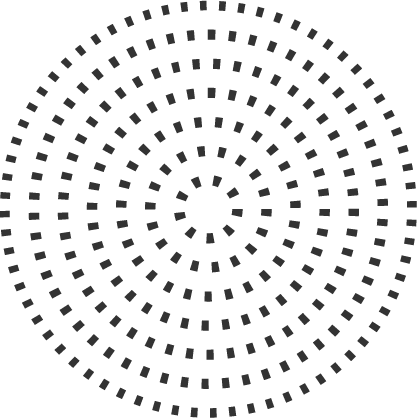 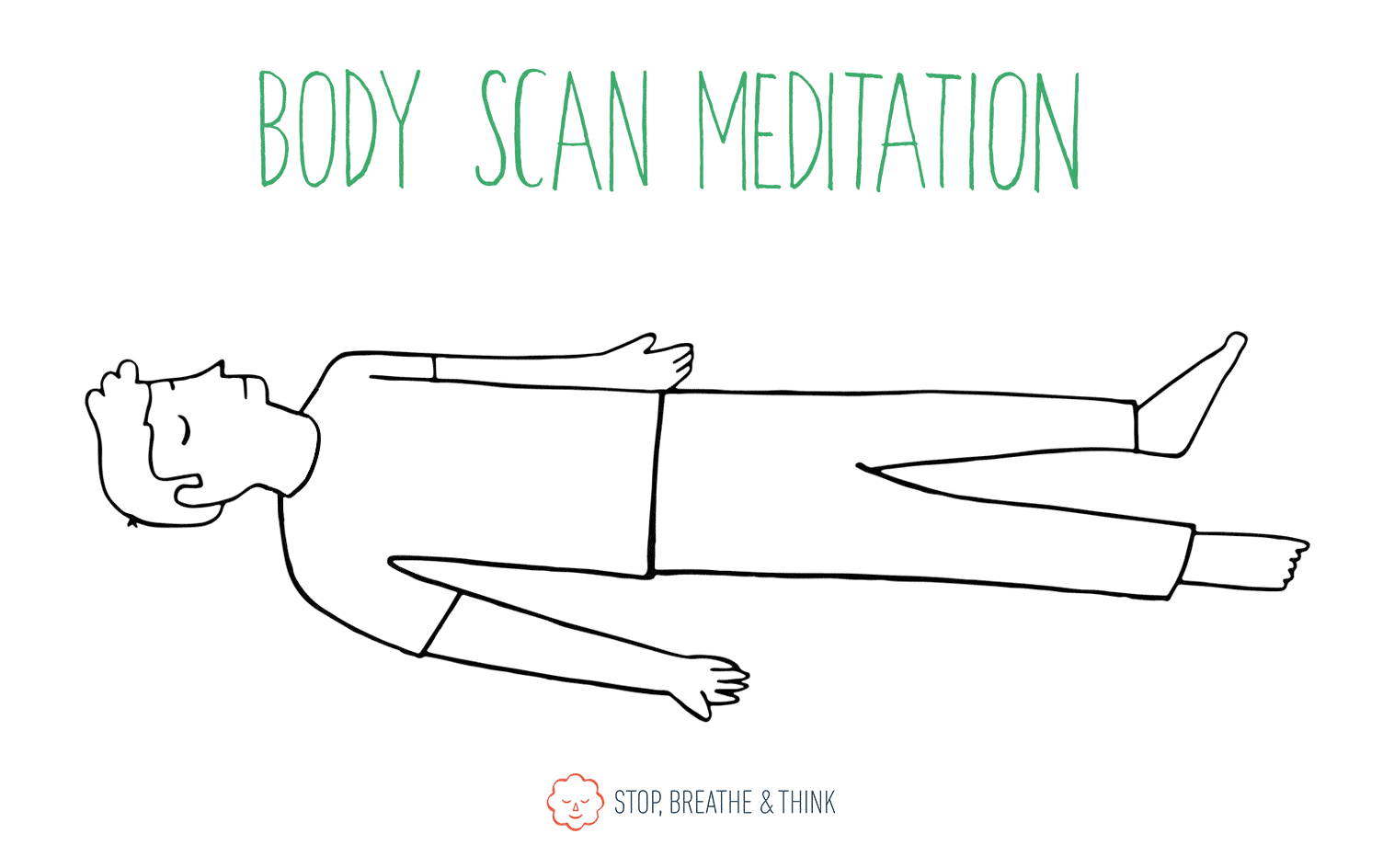 Moving forward and improving
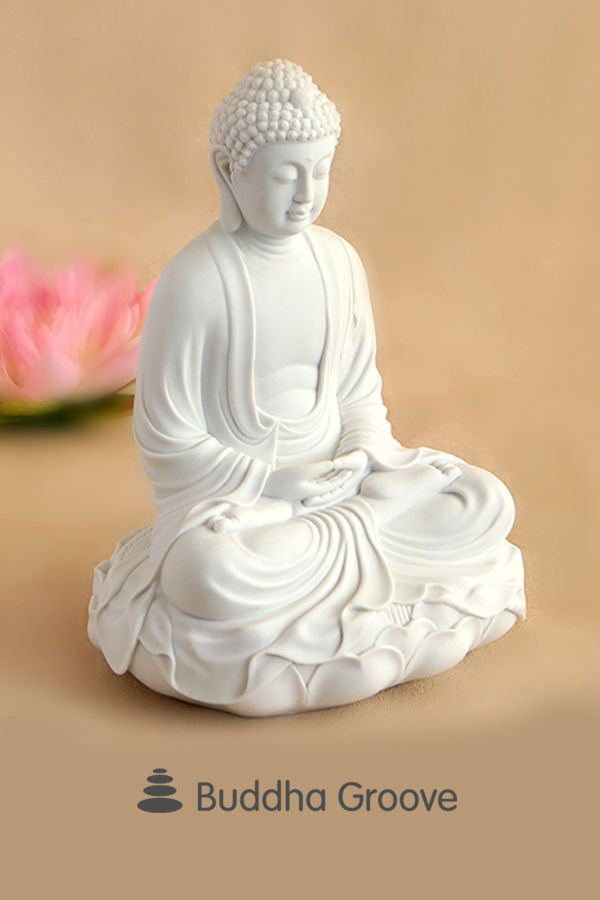 Those two techniques will get you a long way from where you are right now.
Cumulative experience will improve focus and awareness
Have a mindset of letting go
During meditation, tell yourself I am giving only 5 minutes of my day to improve my mental health
Create your own mantra- an inspiration quote
Mine is “ Whatever arises in the mind will also cease, so why hold?”
Mindfulness
Talked a lot about Meditation
Mindfulness is your passive practice of meditation
Reduce unnecessary stimulations (your life events directly impact your mental state during meditation)
Being in the zone for all activities: voluntary effort- default mode vs active mode
Sports 
Tests
Mindfulness and mental health
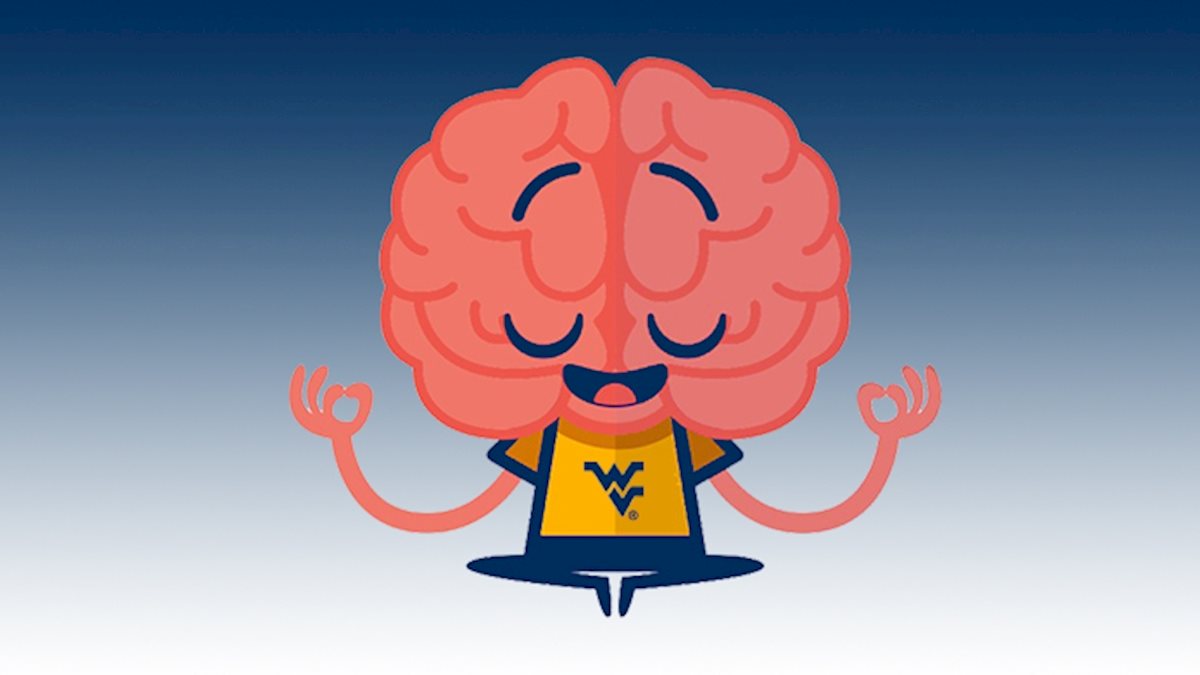 Habit building
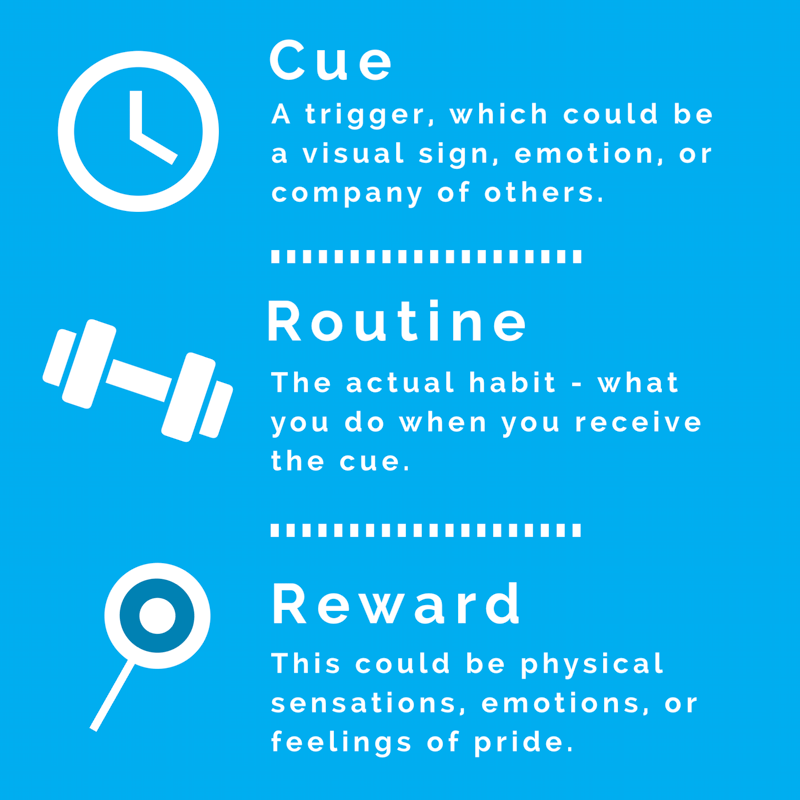 Some mental habits to build
Nonjudgement(during meditation/ outside)
Open Mindedness
Lowering ego/ selflessness
Lowering unnecessary stimulations
Finding balance between academics and personal development
Inner passion to discover your self and your true nature
Summary
Thanksgiving Meditation
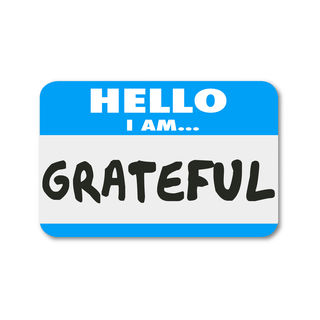 https://youtu.be/QkJYzuyPtUQ



One thing you are grateful for